BioFuels-Why?
Syed Akhtar Ali
Conference organized by  Petroleum Division-Islamabad
Feb,3rd,2020
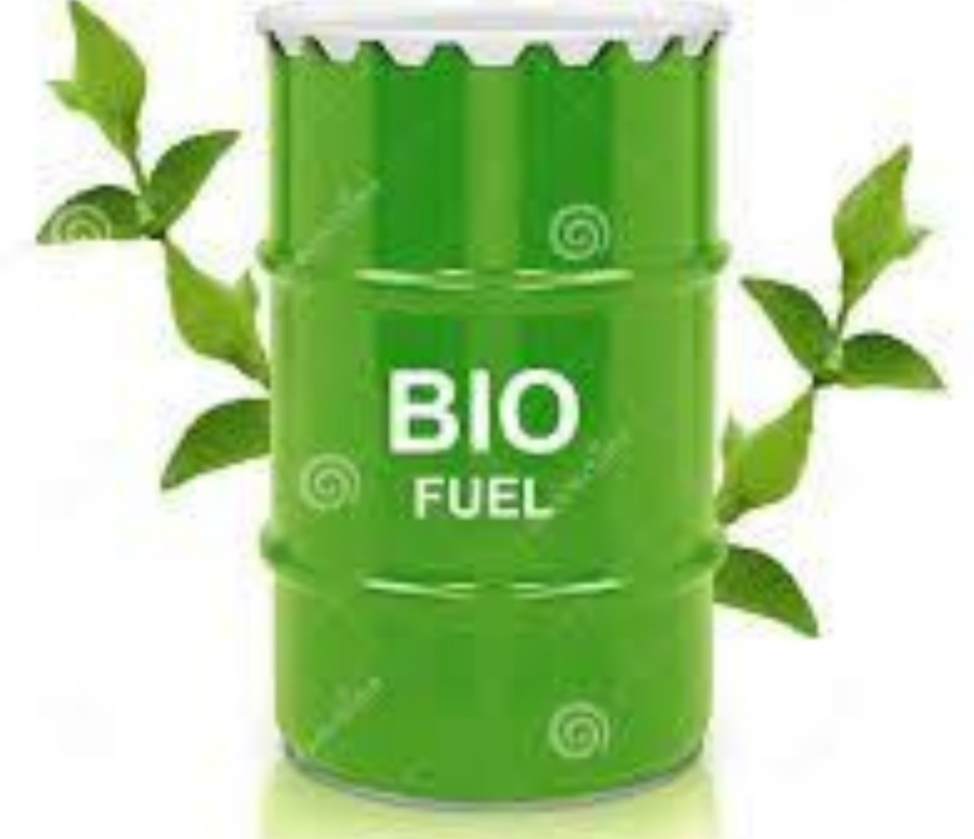 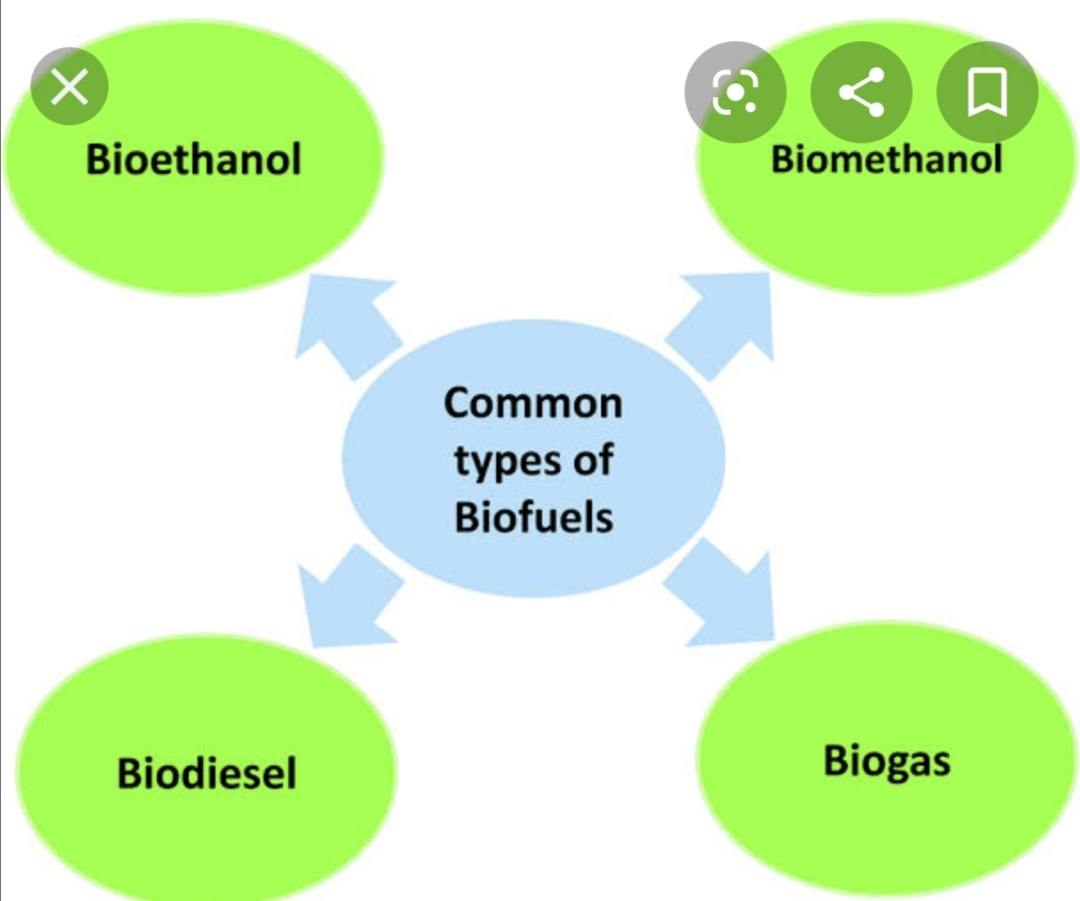 Why Bio-fuels
Energy Security-diversification
Saving foreign exchange
Utilize waste-pollution controls
Finances /subsidizes environmental projects
Health safety-UCO is reycled instead of unhygienic use at Thara and Pakora shops
Increased Farm Incomes & Promotion of Agriculture
Employment generation, SMEs
International cooperation & Conventions
Biofuels Targets -Global
Many  countries(45) have set targets for Bio-fuels
to have E10 by 2020 . 
EU 12% Biofuels.
In the US, they are now talking of even E15 (15% ethanol).
In China, the target is 15% ethanol blending by 2020. 
 Many developing countries out of the list of 65 have gone for E5.
India mandated E5 in 2003 in 13 states initially and by 2006 extended it to all over India; actual  achievement in India has been 7.2%
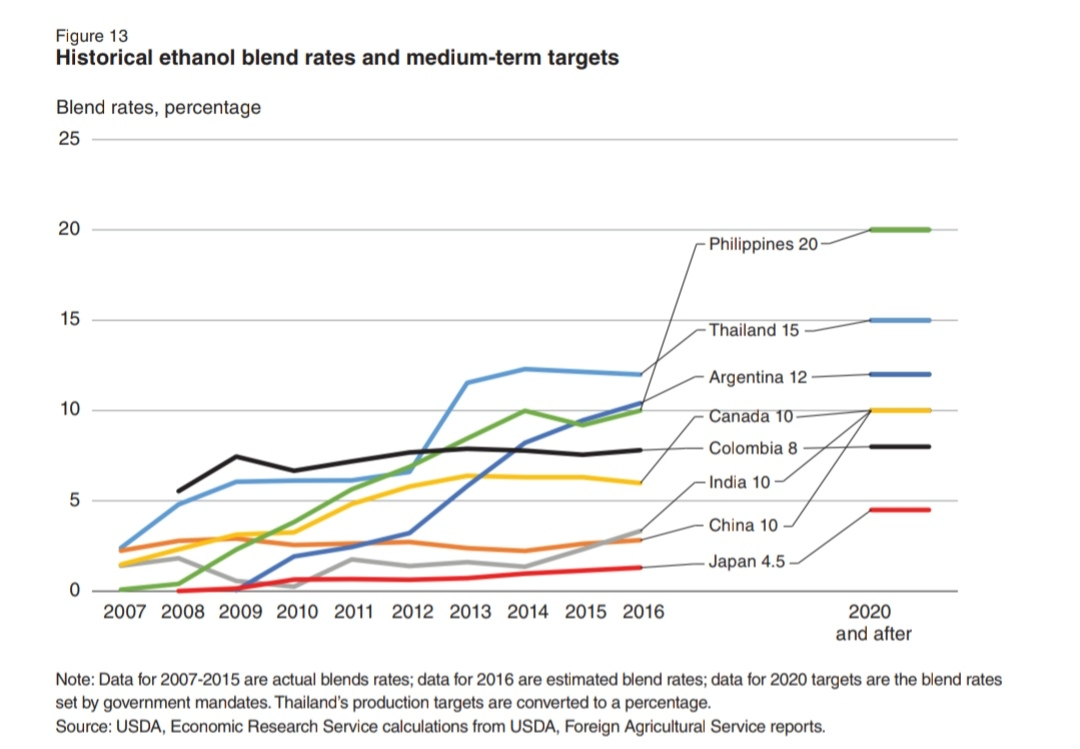 Pakistan World Ranking
Population=6th
Wheat Production=8th
Sugar=8 th  consumer-9th producer 
Cotton=5th
Rice=9-10th(stubble burning)
Poultry =14th
Energy Consumption=32th
Biofuels characteristics
Low Sulfur
Low Particulate matter
Lower CO2 foot print
High Octane(Ethanol);High Cetane(Bio-diesel)
Renewable
Biofuel shortcomings
Cannot be used as 100% in normal vehicle
Only in blends up to a maximum 15%
Old vehicles may have problems with rubber
Food vs Fuel Issues
Resource base limited compared to fossil Oil
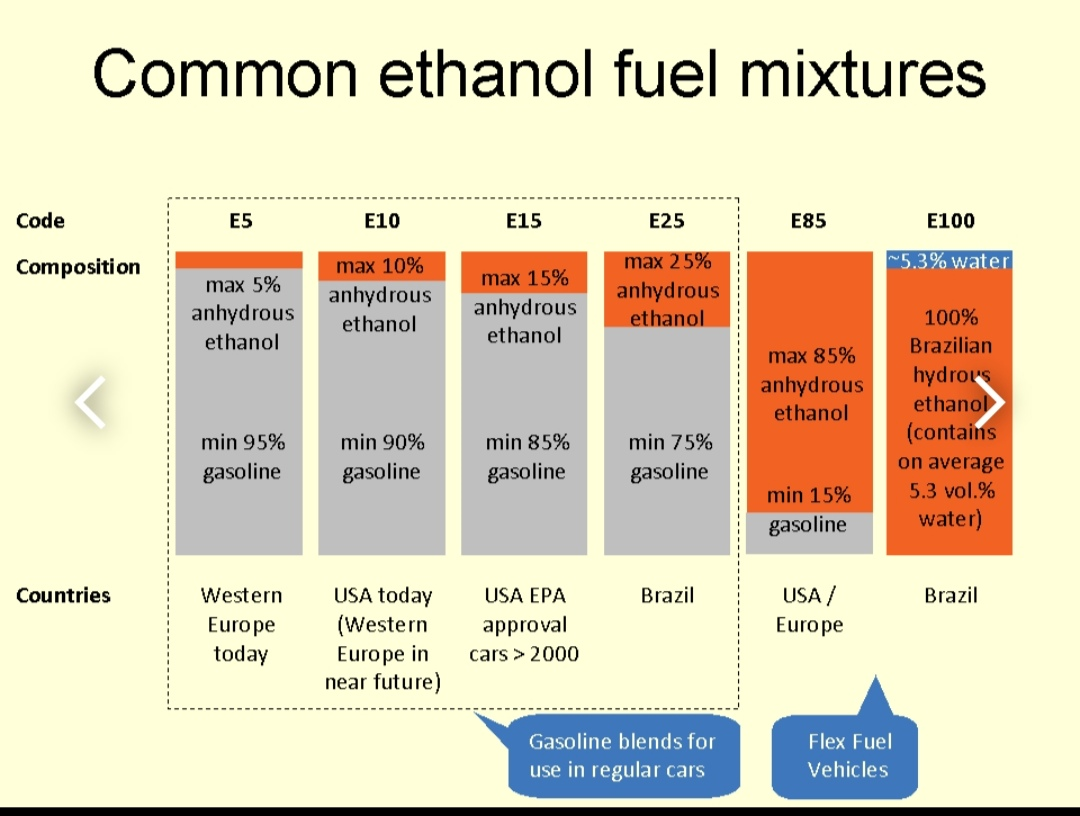 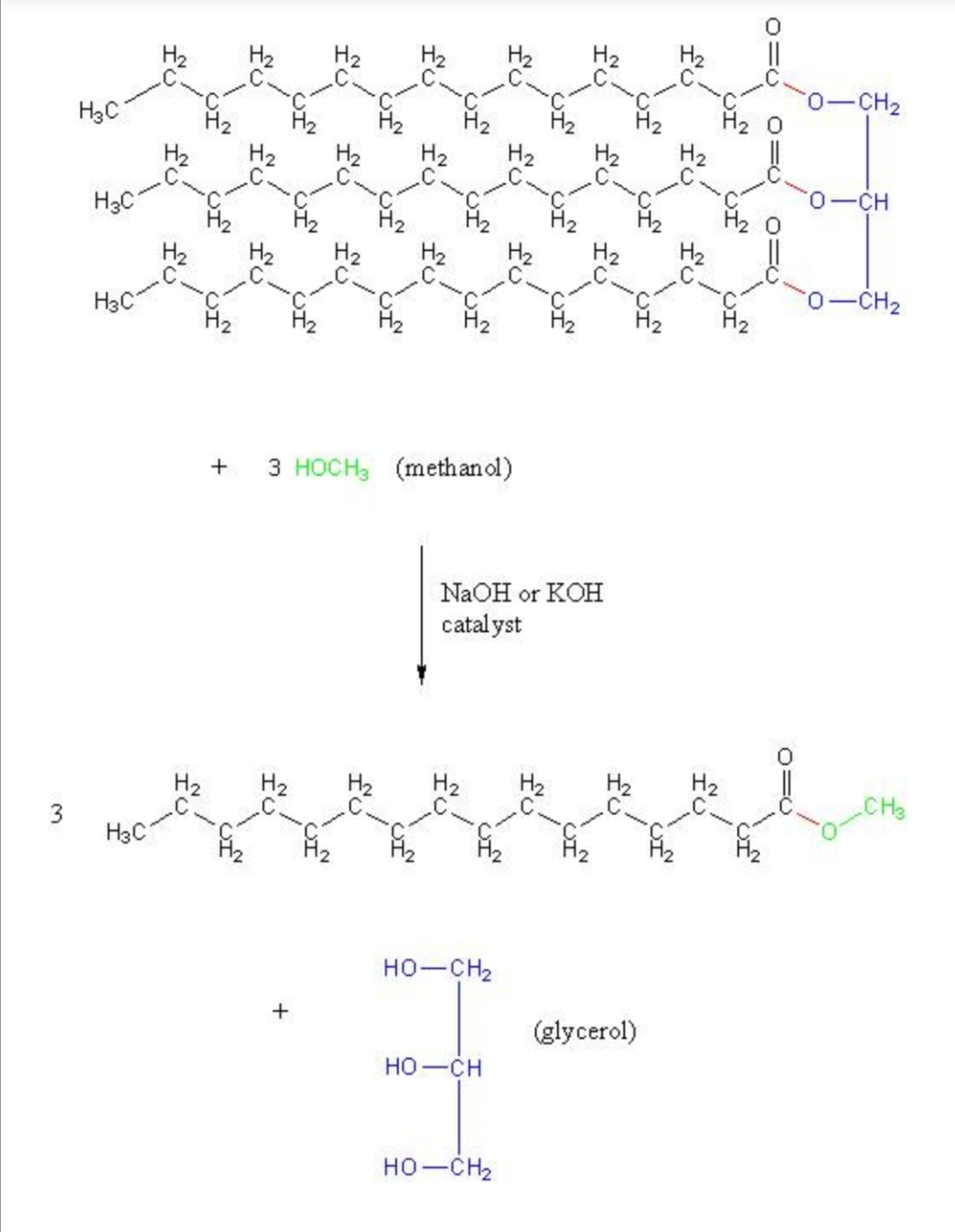 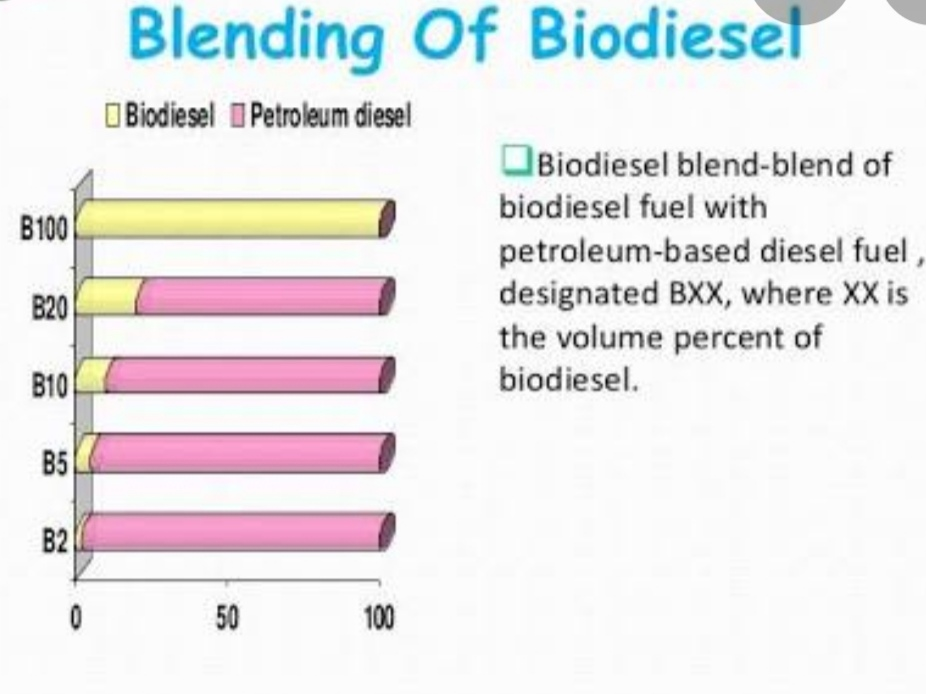 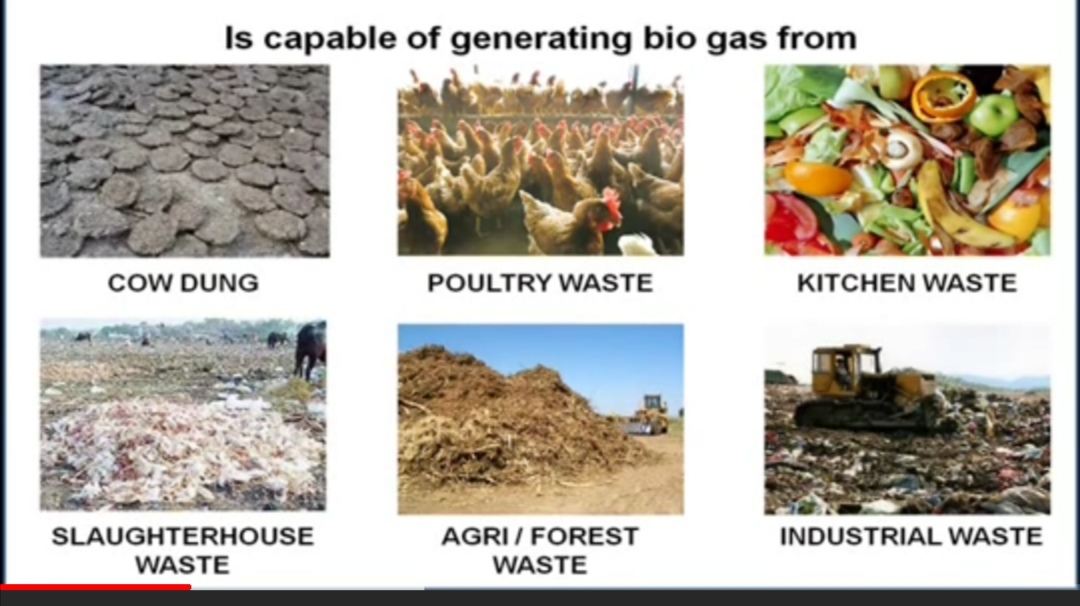 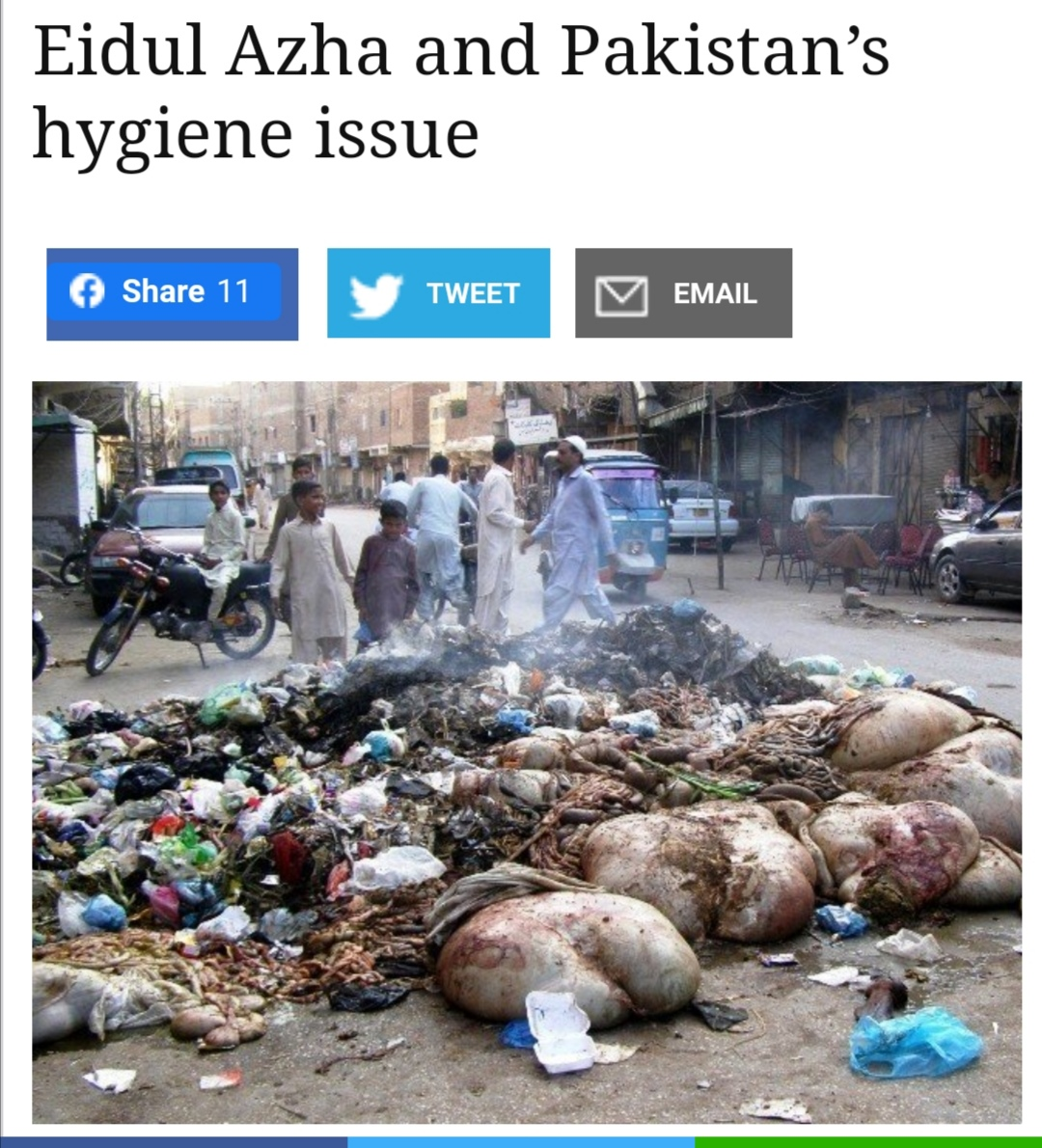 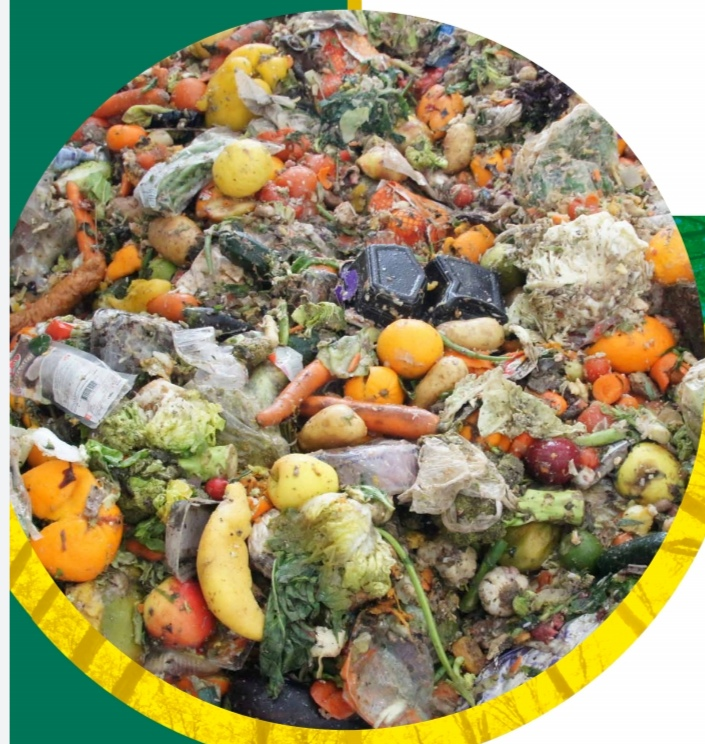 Feed  Stocks
BioEthanol
Wheat, Barley,Corn,Rye,Sugar
Waste, Cellulosic Biomass
Bio-Diesel
Rapeseed, Palm Oil, Soybean,Jatropha,Animal Fat, Chicken fat
Waste, Used Cooking Oil(UCO),Poultry waste, Slaughterhouse
Waste Sources
Crop Waste
Poultry Waste
Slaughter  house waste
Dairy Waste
Animal Dung
Human Waste
Food waste and MSW
Agro-industrial waste
Crop and agro-industrial Waste
Wheat Straw and Husk
Rice  Husk and Stubble
Sugar cane; tops and leaves;bagasse, Press mud; Molasses; Vinasse
Cotton seed; Cotton Stalk etc
Cellulosic crop material
Corn Cob
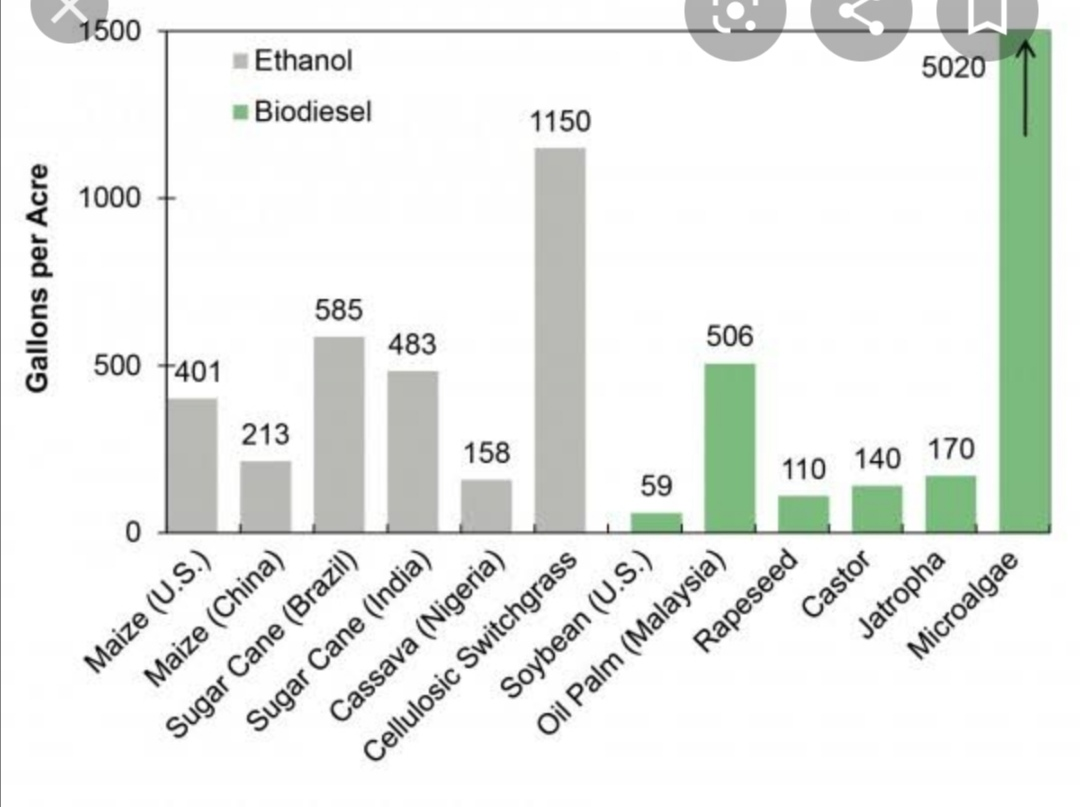 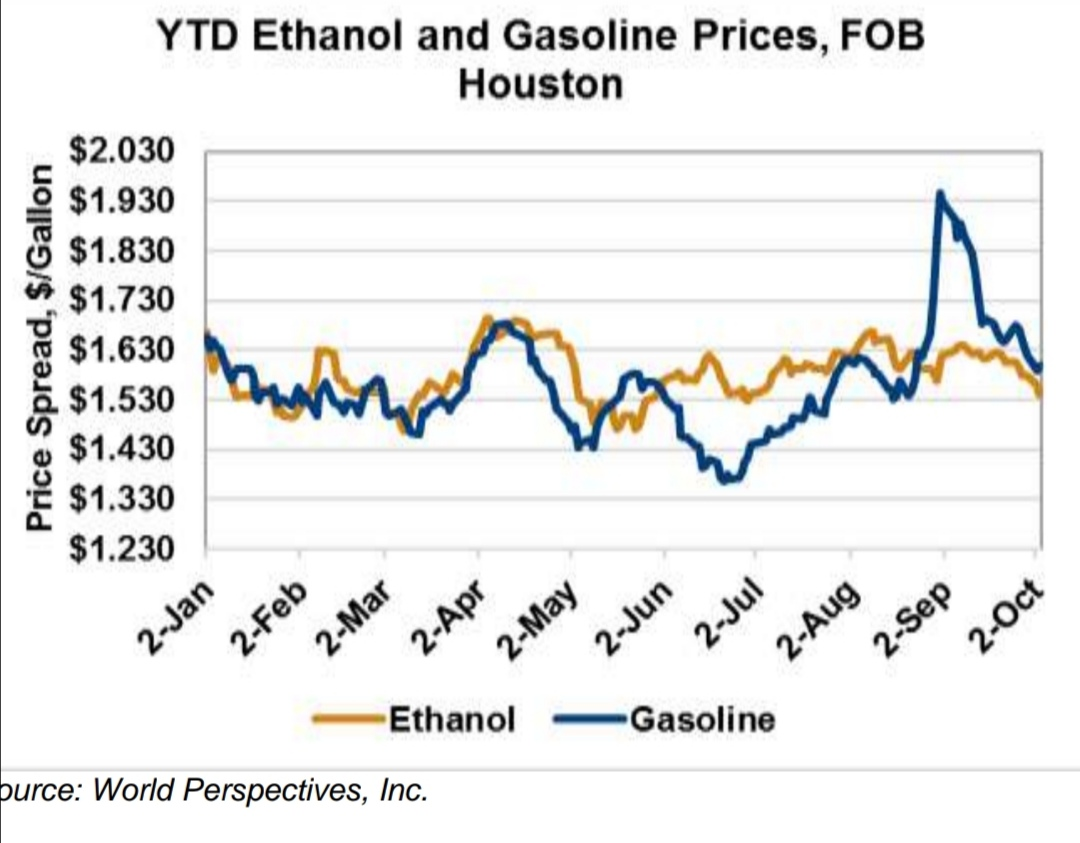 Bio Ethanol Ready Capability
Ethanol Exports=653,443 Tons;425 Mn USD
Gasoline Consumption=7 Mn Tons
% Blend Possible=8.7 %
Immediate Target=5%
Practically no investment requirements except modest adjustments
Blending at Refineries, Terminals or even Ethanol plants
Bio-Ethanol Potential
Cotton stalk-5.039 MT(million tons)
Wheat straw-5.689 MT
Rice Straw-6.534 MT
Sugarcane tash-2.55 MT
Maize stalk-0.68 MT
Total-20.494-MT
Bio-ethanol-yield-250 Liter/ton
Bio-ethanol potential-5 billion Liters Bio-ethanol-7 MT-
Gasoline Consumption-7 million Tons
Bio-Diesel Potential & Possibilities
Limited potential
BD is based on Vegetable Oils and Fats
Pakistan is short of Oil seeds production, could not acquire self sufficiency in cooking Oil
Jatropha potential overstated
Used Cooking Oil-UCO is a possibility
UCO potential-400,000 t/yr-Policy Requirements
Chicken Feather Meal-100,000 t/yr-Total 500,000 t
Diesel Consumption -7 Mn tons- BD 7%
Biogas is not small any more
Smallness is Biogas strength-Household
Community Biogas-isolated grid
Injection to normal gas grid
Electricity generation
Bio-CNG
CAPEX-200 USD for household plant to 20 Mn USD for Utility grade
Bio-Gas End uses
Household uses
Community Gas network
Bio-CNG(Karachi Cattle Colony Landhi Green Bus Project on Bio-CNG)
Utility Gas Injection
Large Biogas multi-purpose
CHP-Electricity Generation(Solar has made biogas electricity uncompetitive)
CHP-Cold Storage Plants
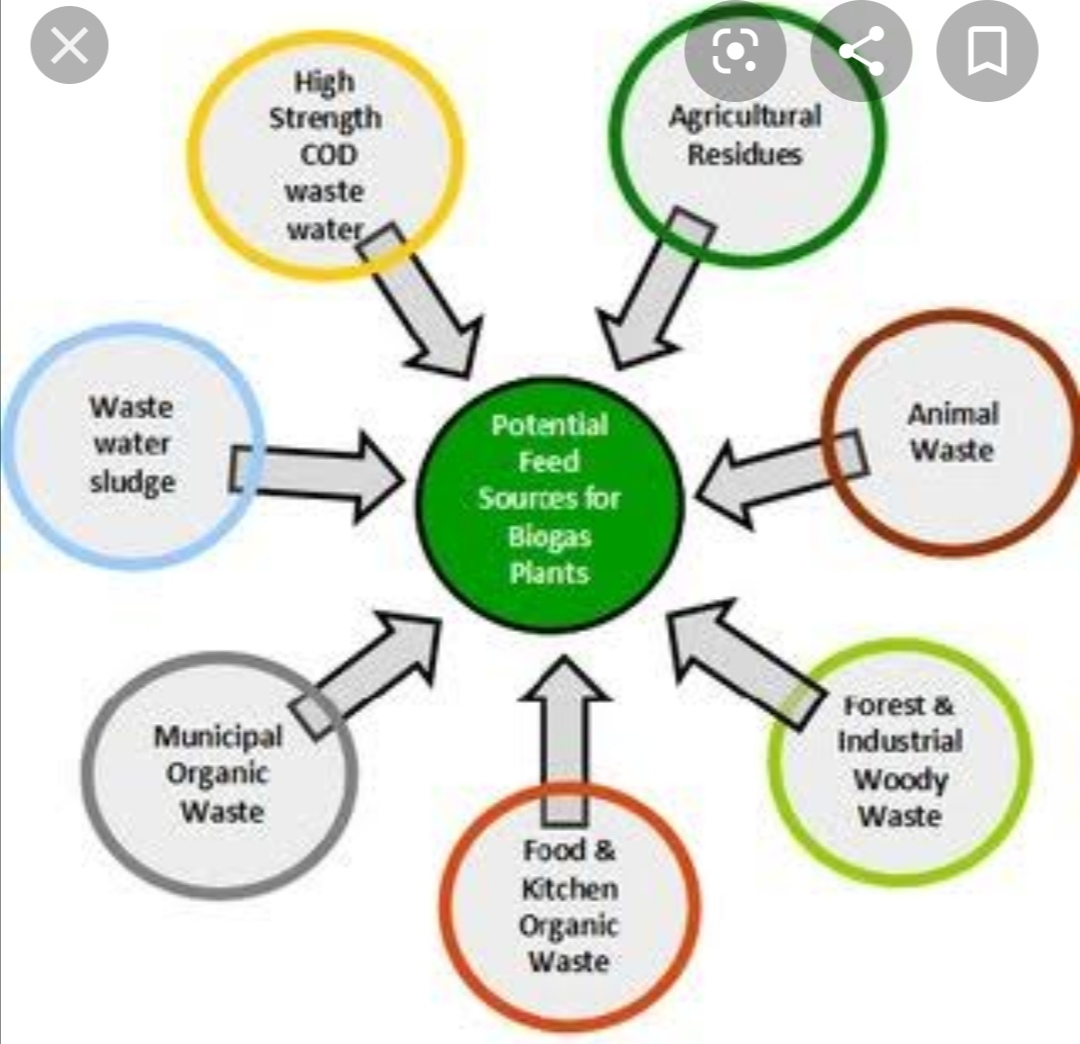 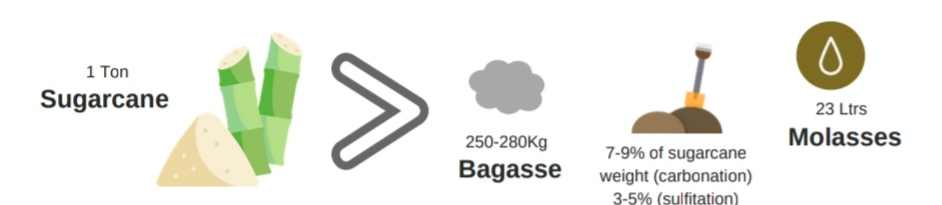 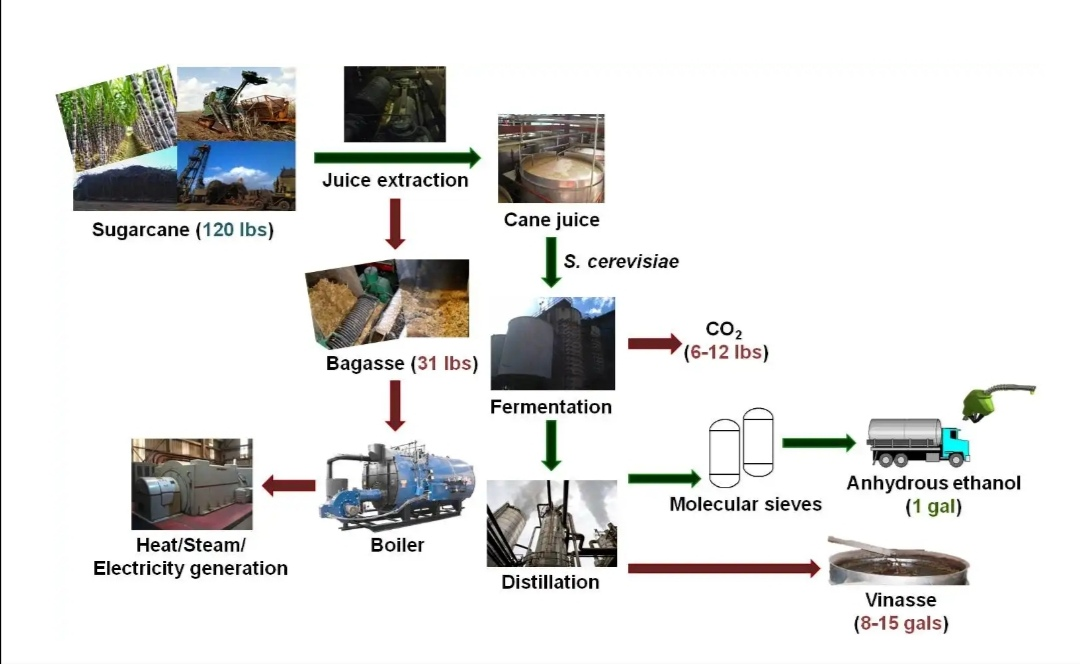 Pakistan Biogas Achievement
China-1.367 bn population-43 Mn plants, 1 bio-plant for  9.4 HH 
India-1.21 Bn pop-4.75 Mn plants,1 bio-plant for 52.5 HH
Pakistan-207 Mn pop,5360 bio plants,1 bio-plants for 6000 house holds
Pakistan Rural households=20 Million
Pakistan Biogas Plant demand(1/50)=400,000
Biogas Potential
Poultry Waste=649/ mmcfd(300 mmcfd)
MSW-khi=55 mmcfd
MSW –lhr=33 mmcfd
Gobar Gas=530 mmcfd(250) mmcfd
o/w Landhi Colony=22
Sugar Industry=76 mmcfd
Crop Waste=600 mmcfd
Slaughter Waste=?
Total=1336 mmcfd-Perpetual
=30% of local conventional gas production
Potential Feasible targets
Household Bio-Plants-400,000
Community Plants-200
Bio-CNG-1200-46% of CNG Demand
BIO-DIESEL
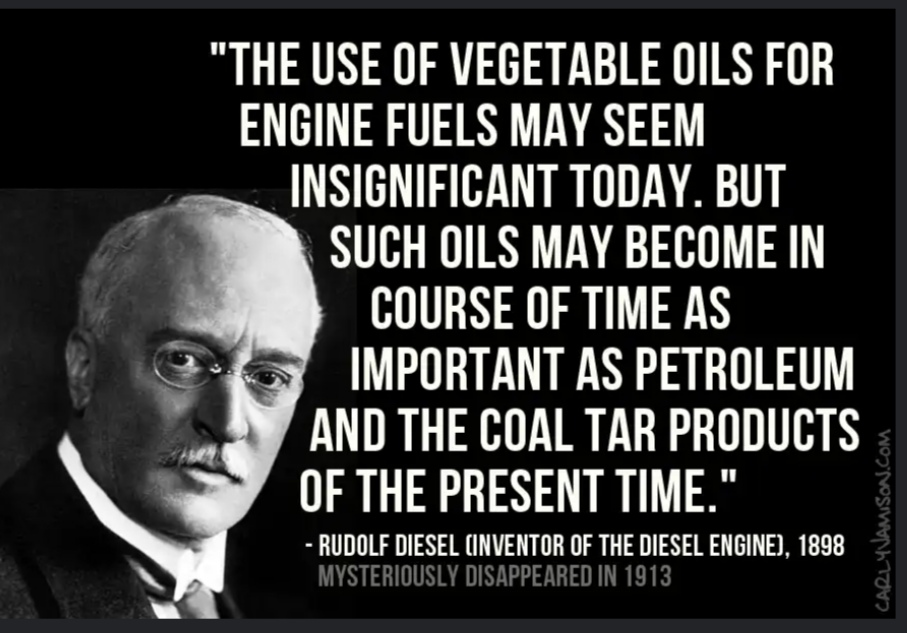 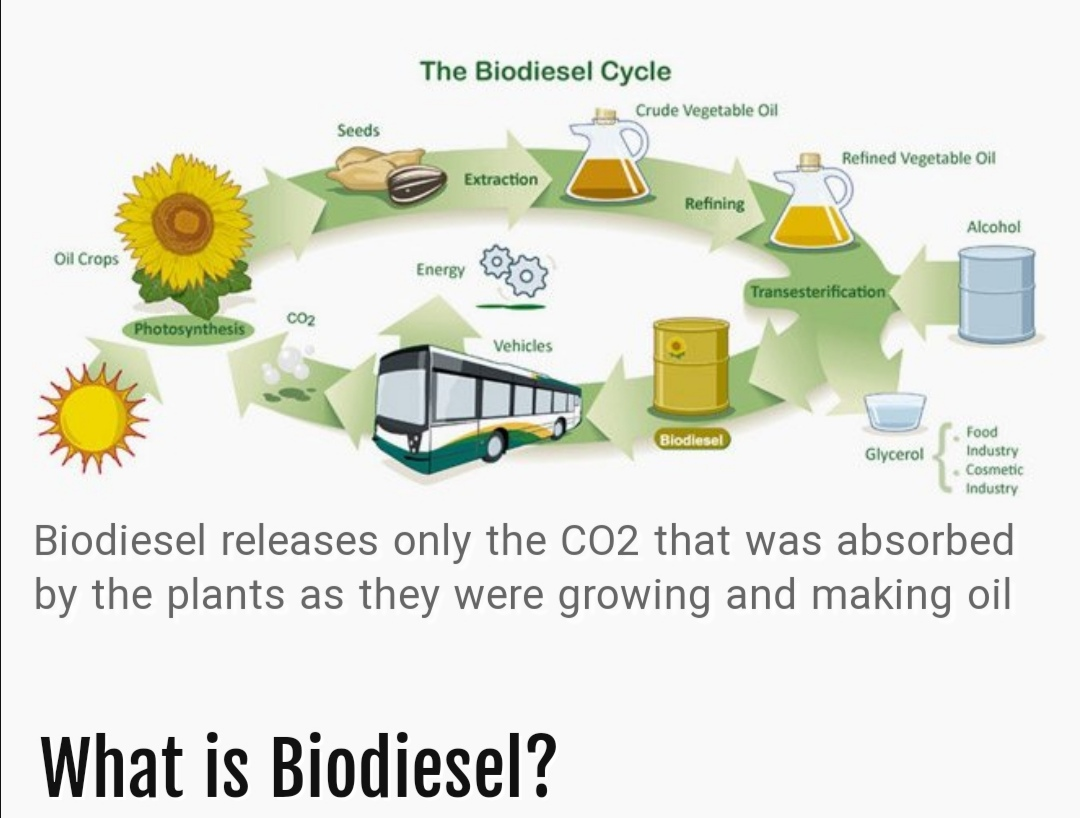 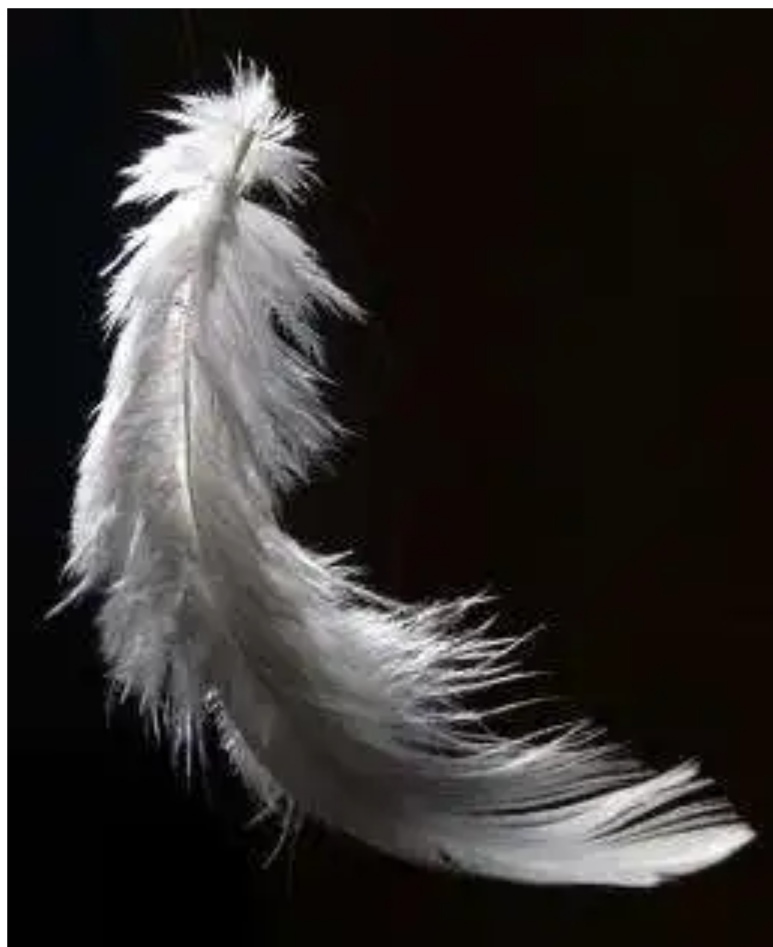 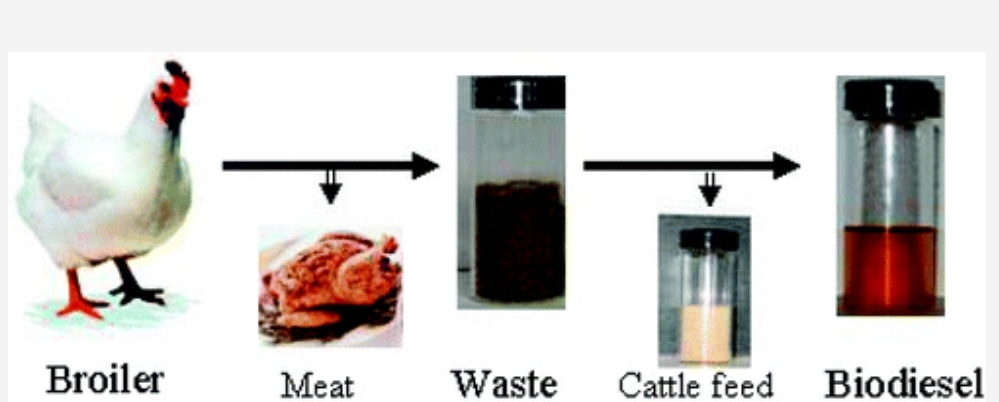 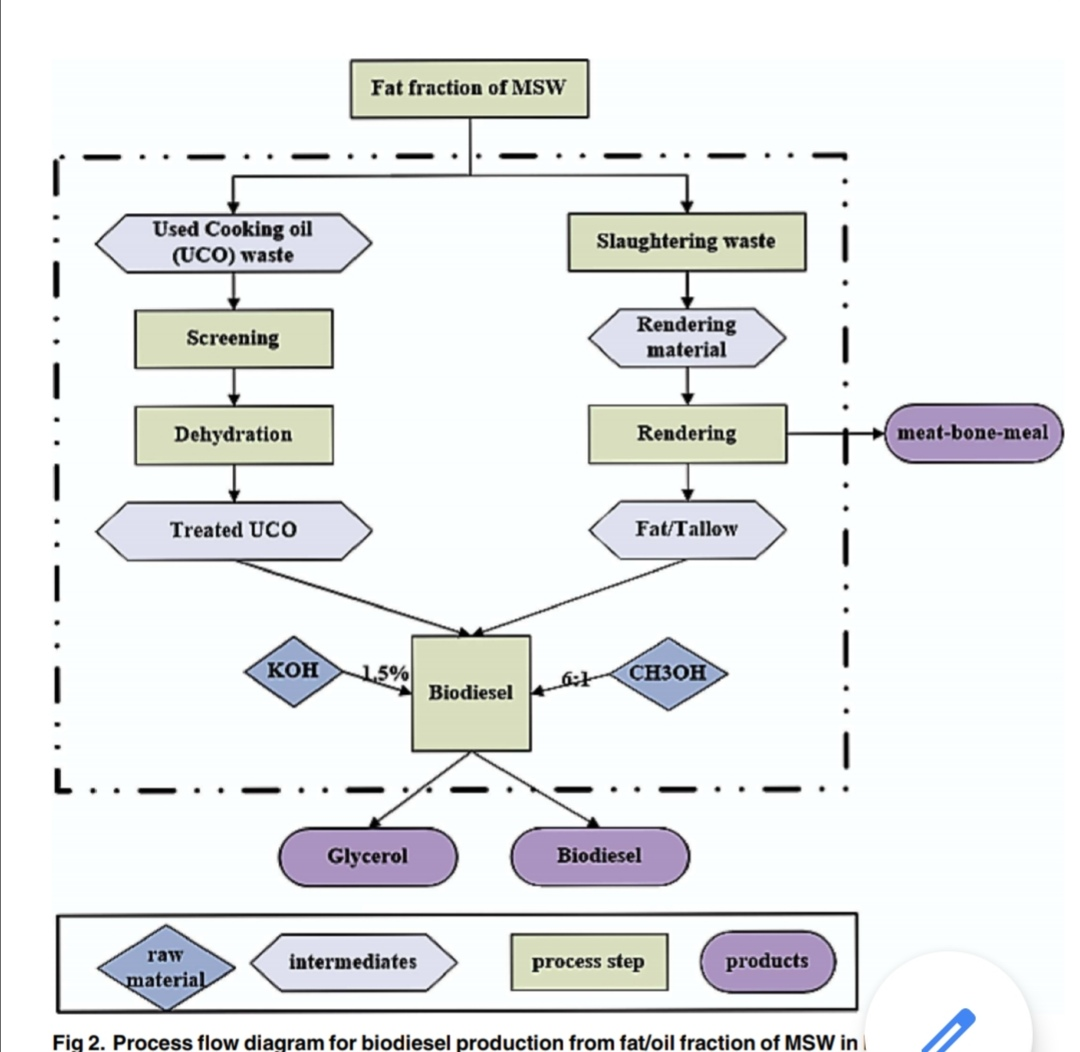 BioETHANOL
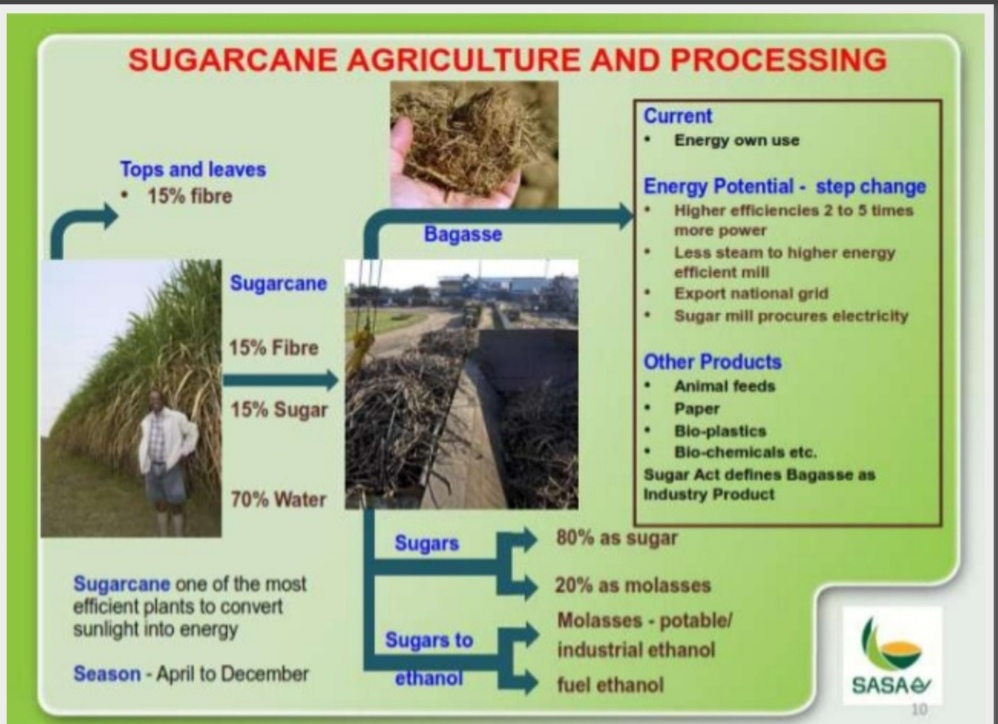 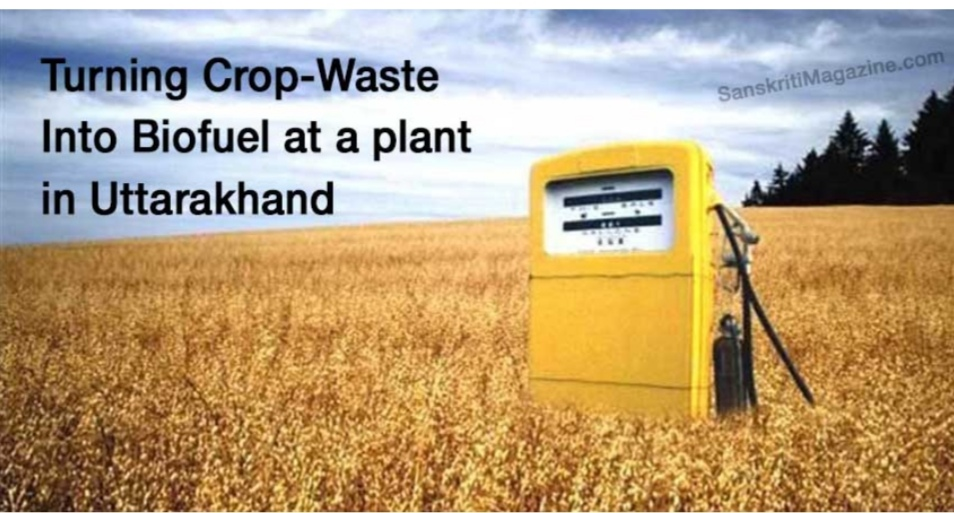 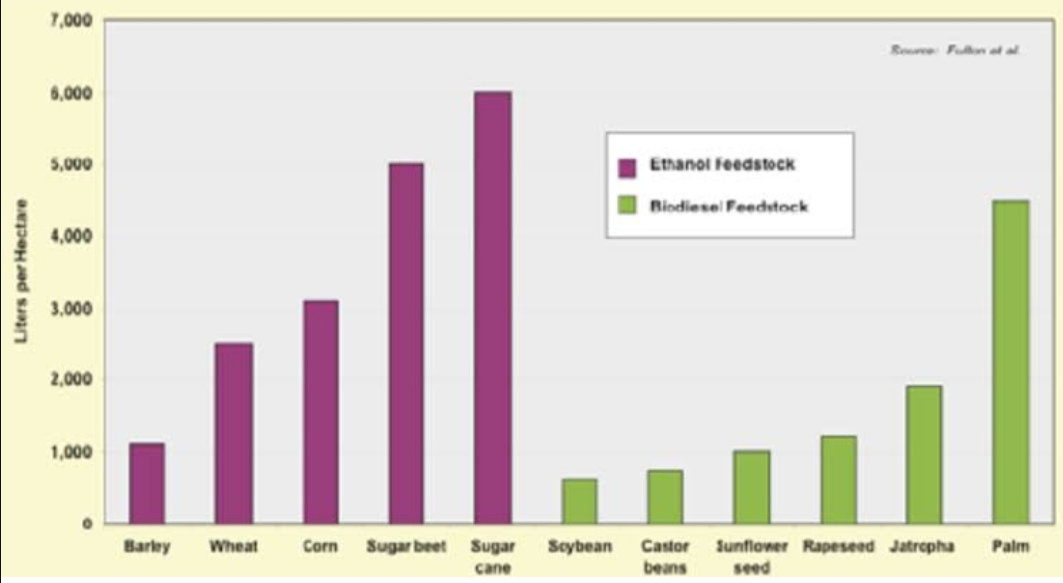 BioGas
BioGas-BIOCNG
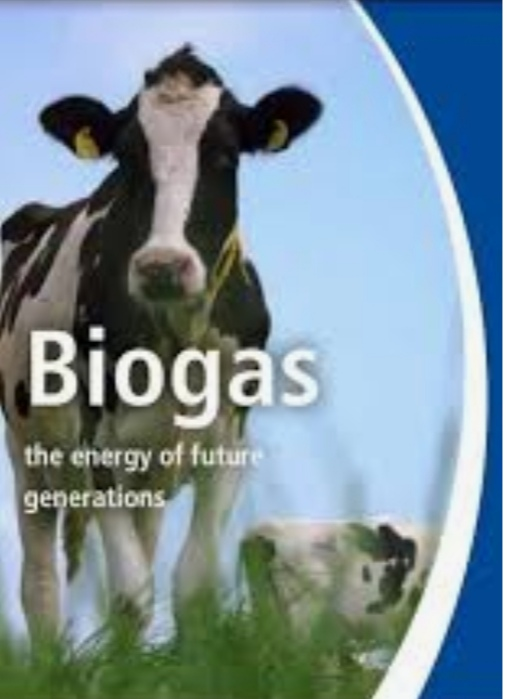 Raw and Clean Biogas
Raw Biogas for cooking
Also in direct burning applcations; furnaces,brick kilns etc
Clean Biogas after upgradation;
In biocng,gas grid and electricity
EU original target 20% Biogas in Grid by 2020-30
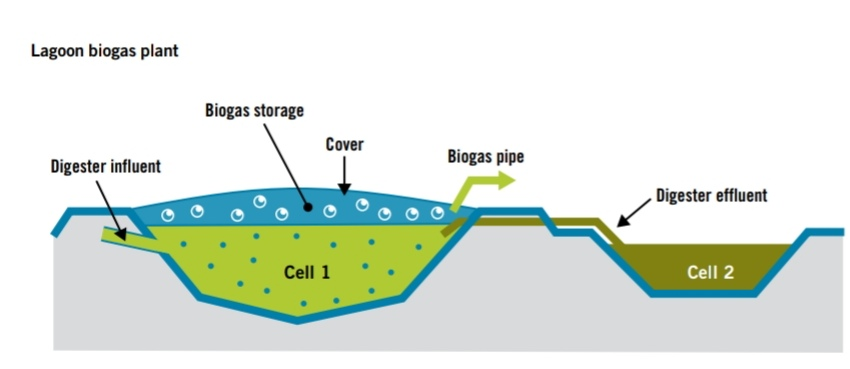 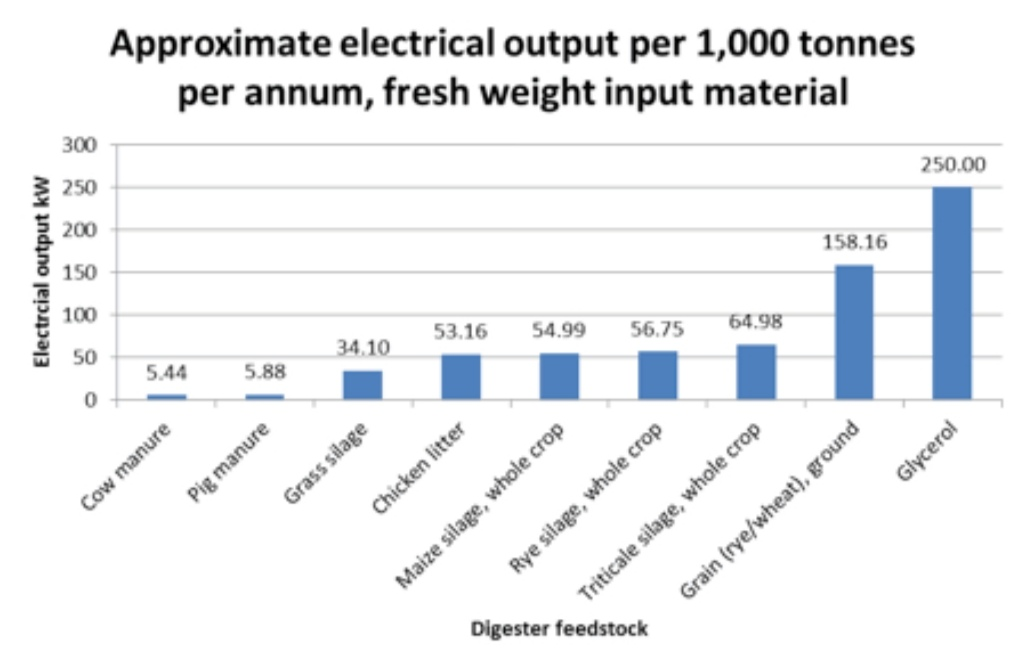 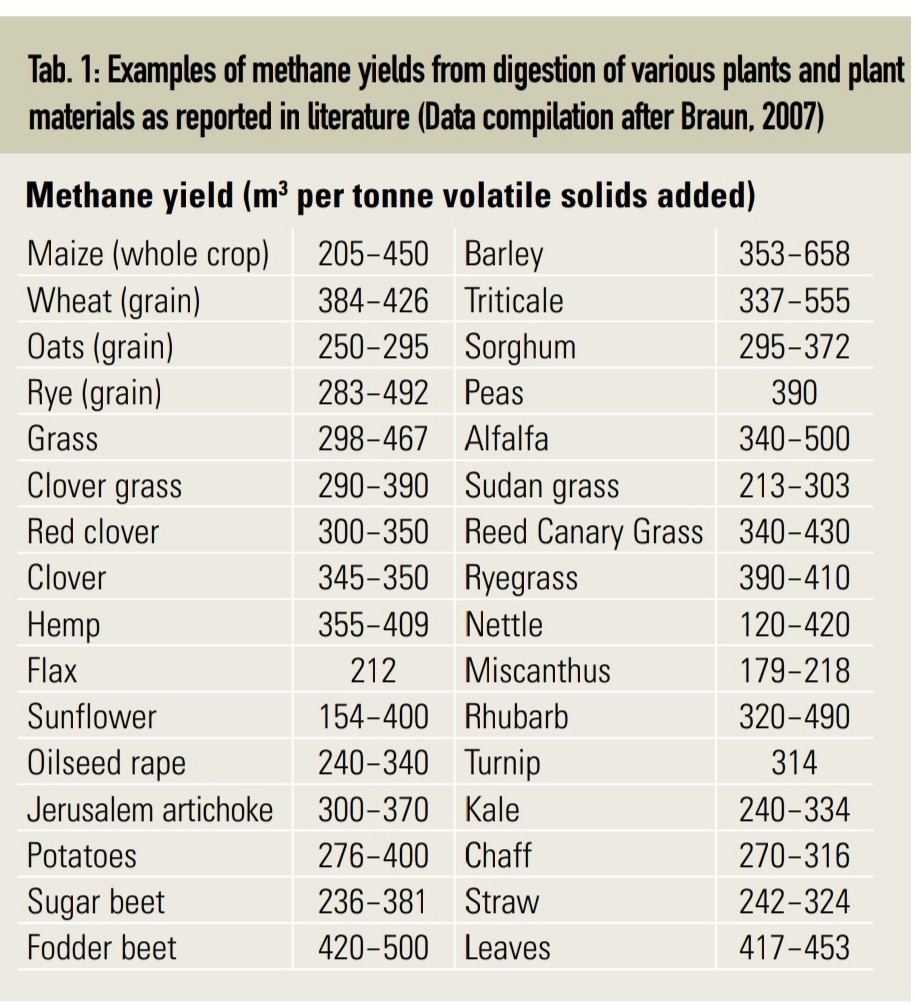 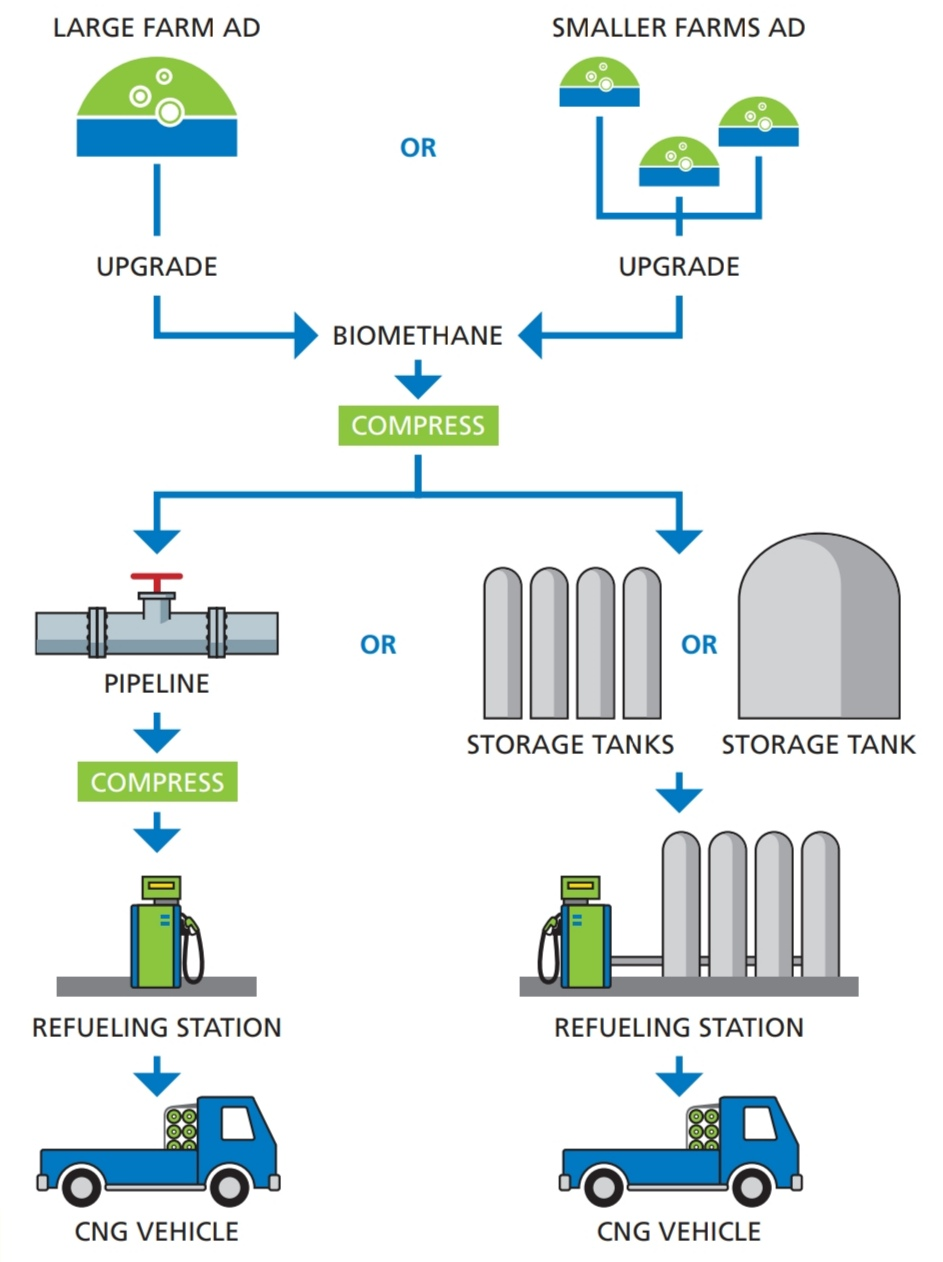 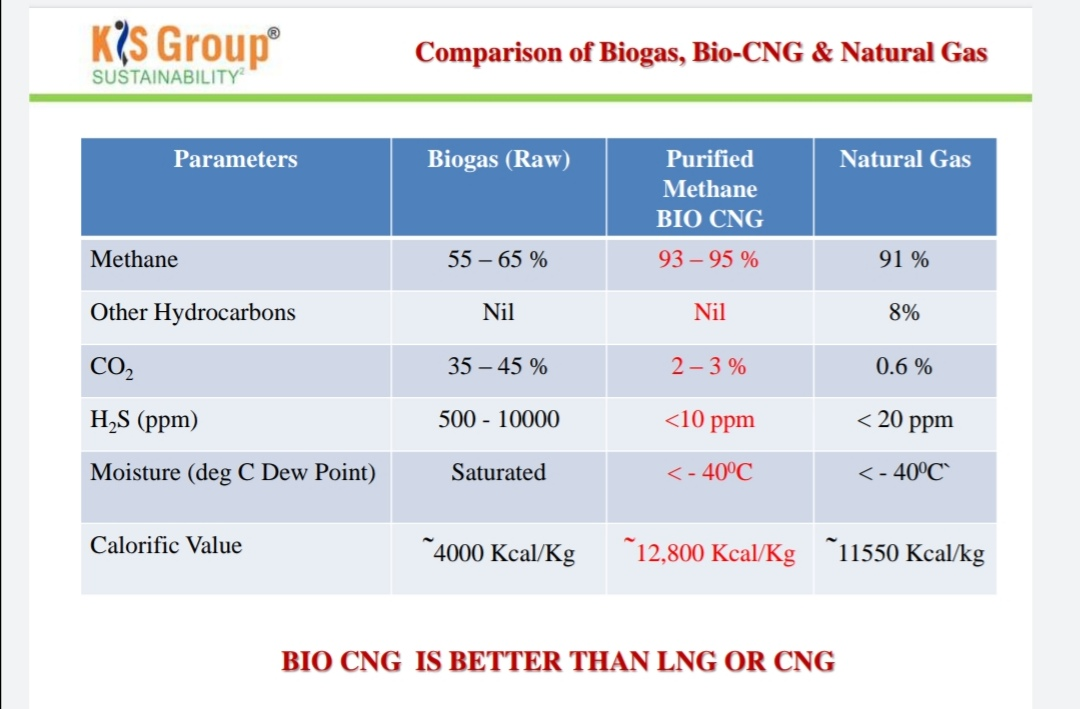 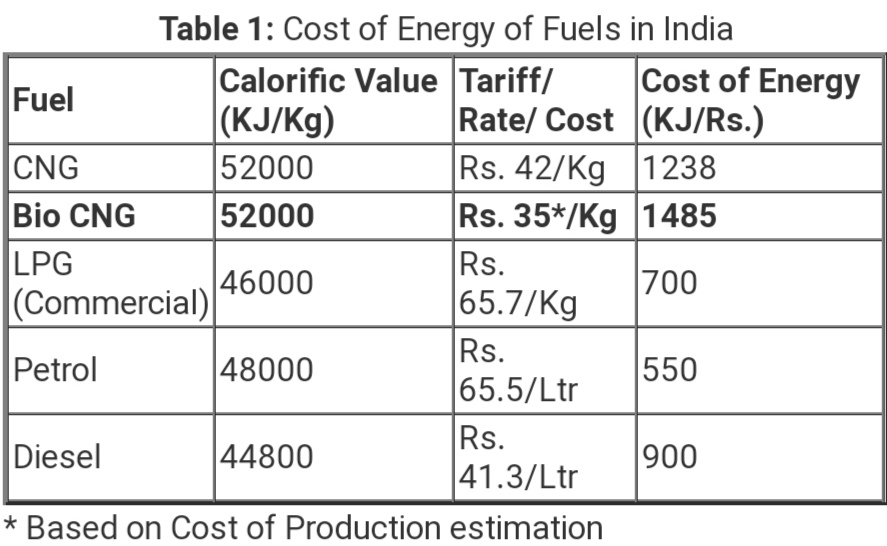 India- Rice Stubble to Bio-CNG
Rice straw from 20,000 acre farm area(Karnal,Haryana)
40,000 t/yr feedstock
Bio-cng out put 10,000 kg/day-IGL gas company
Target 5000 plants by 2023
15 million tonnes pe year of bio-cng by 2023
Similar plant inaugurated in Philippines recently
Pakistan, Lahore ?
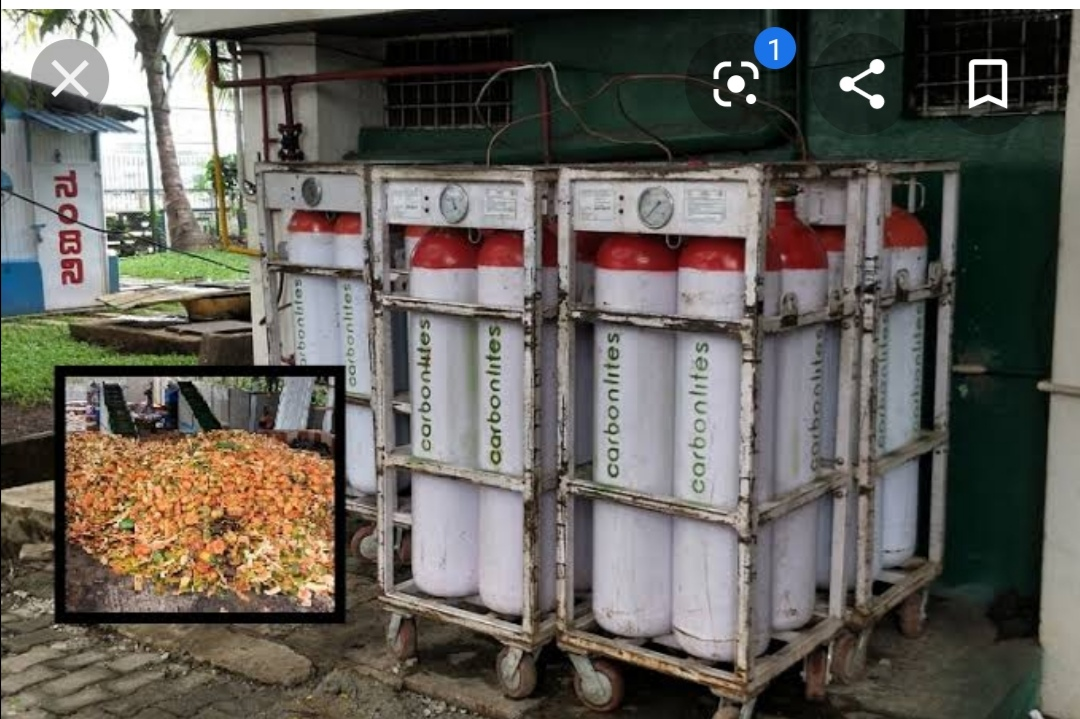 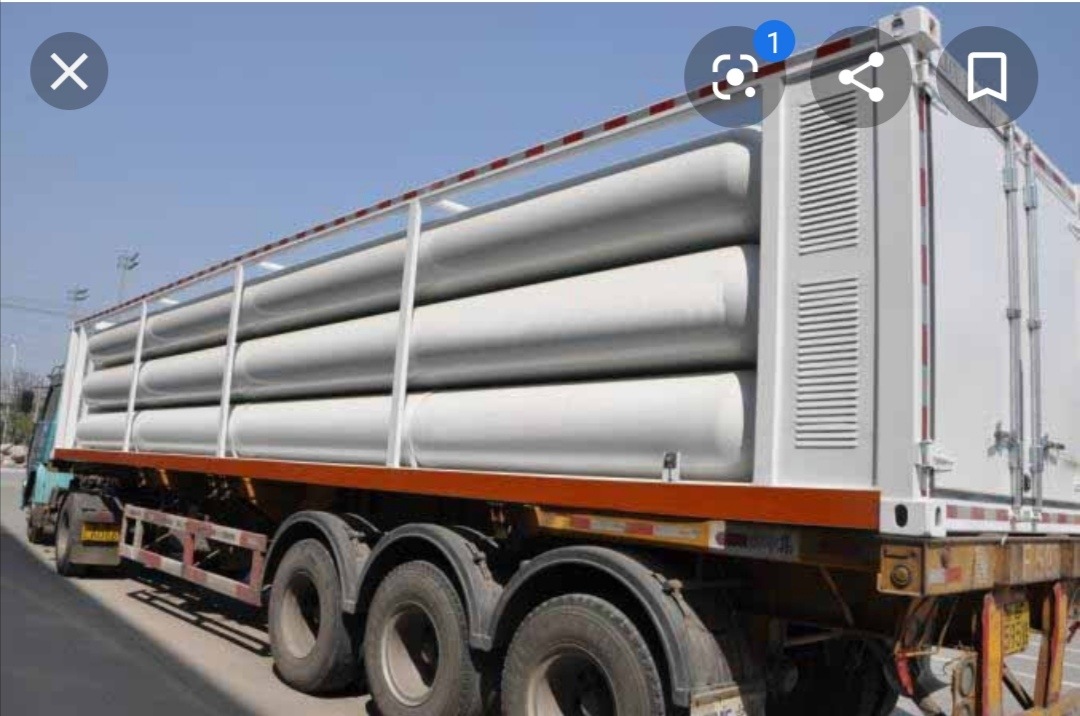 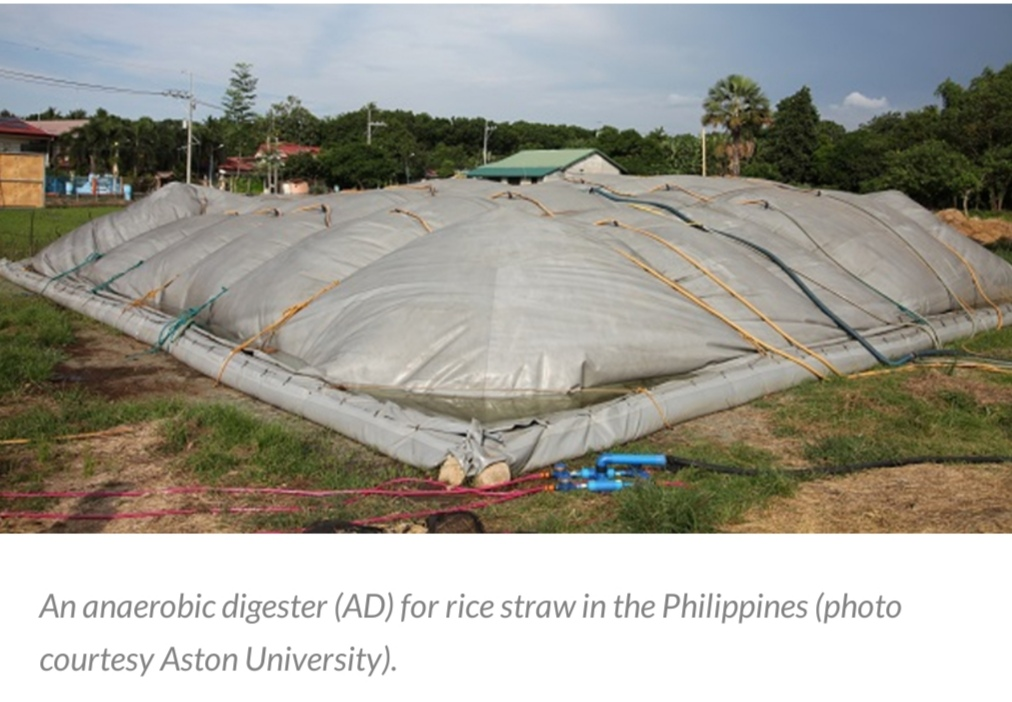 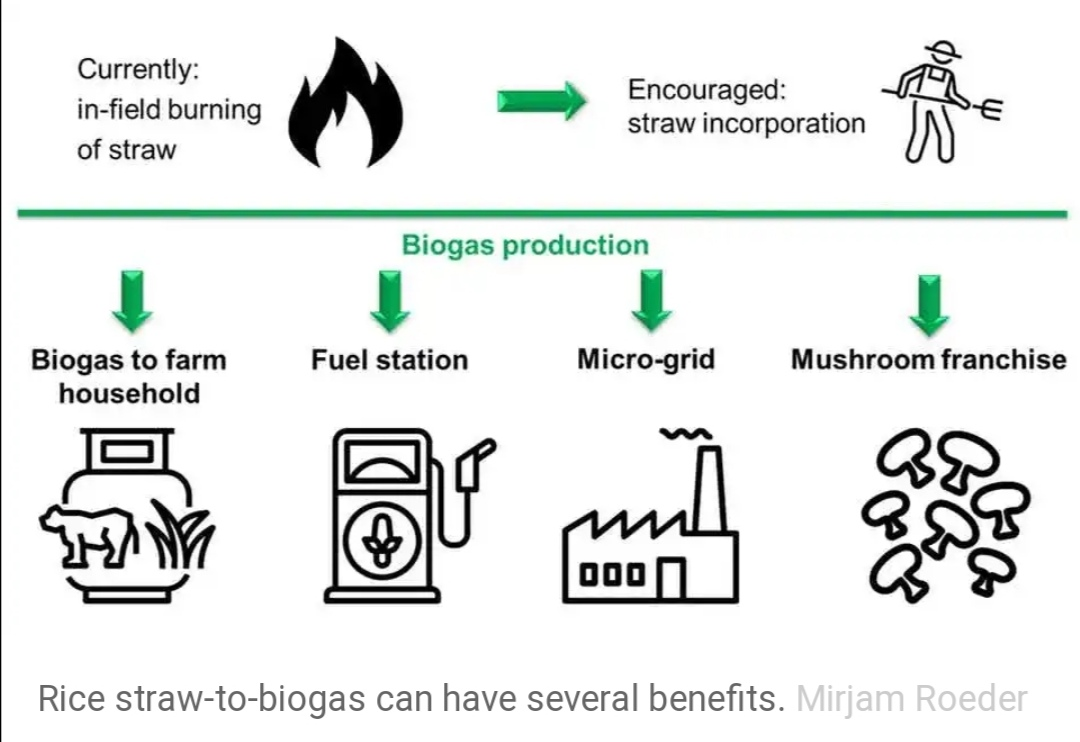 Biogas-Potential-Cow Dung
63 million cattles
15 kg poop per day
35 million tons per year
Biogas yield-160 m3/ton
Biogas potential-5.6 billion m3/year-530 mmcfd
50% realisation-265 mmcfd
Karachi landhi cattle colony potential-30 mmcfd
Biogas Demand Rural
Number of Households(HH)Urban=11.966 Mn
Total Number of Gas consumers=8.45 Mn
% Urban HH having Gas=70
Number of Rural Households=19.387 Mn
Gas consumption per Rural HH=3000 cft
Total Biogas demand-rural=697.932 Bcft/yr=1912 mmcfd=31.86%
Total Biogas Potential=530 mmcfd-Cow dung
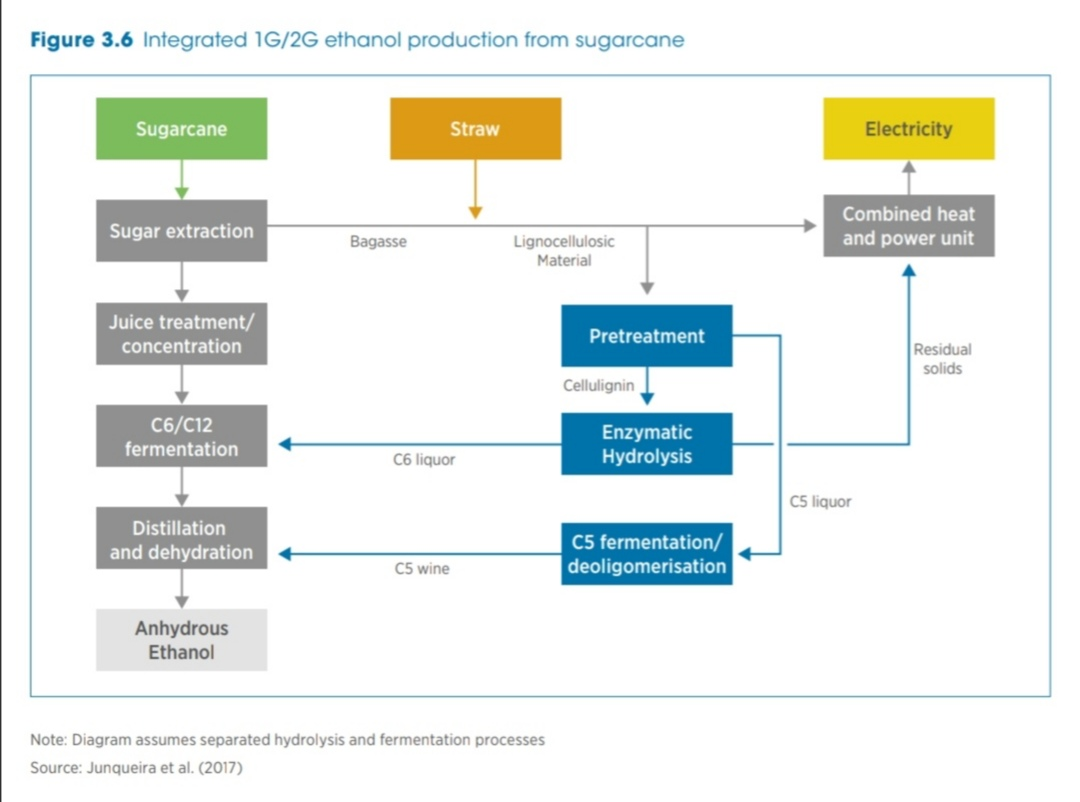 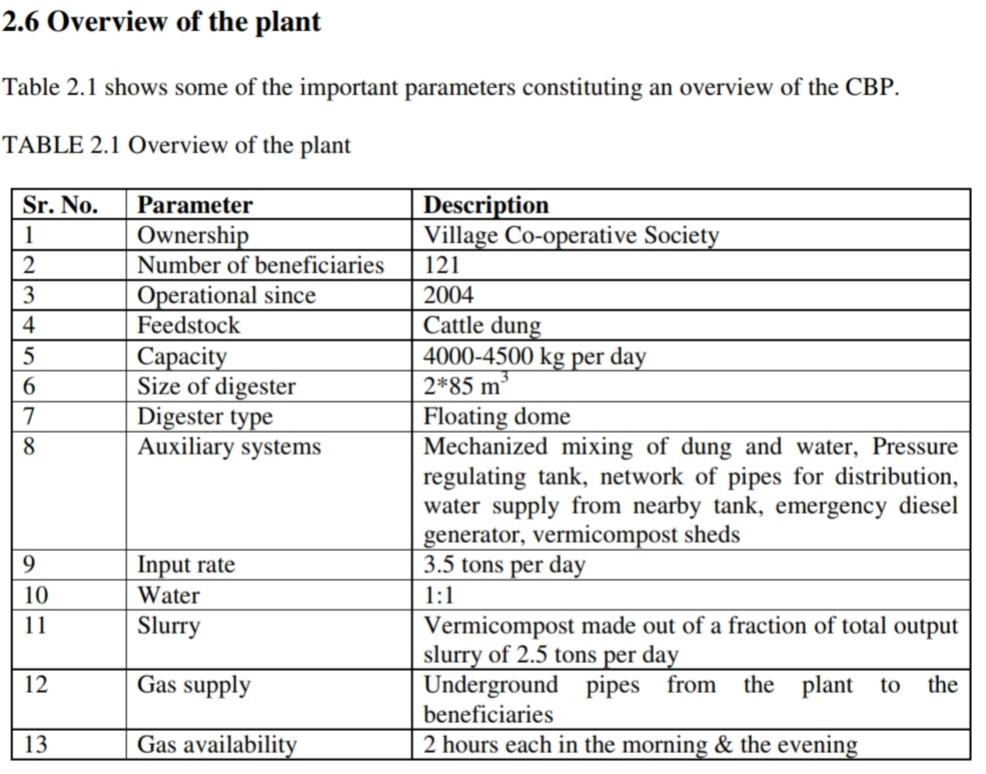 BioGas  CAPEX
Household Plants;Rs.50,000/-
Community Level:Rs. 2-5 Million
Bio-CNG:Rs 50 Million
Utility Level : 20 Mn USD
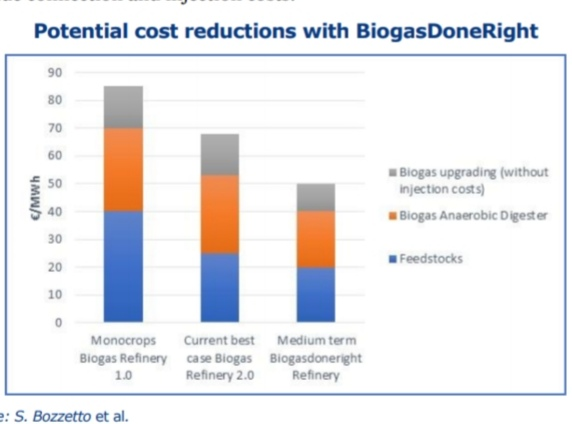 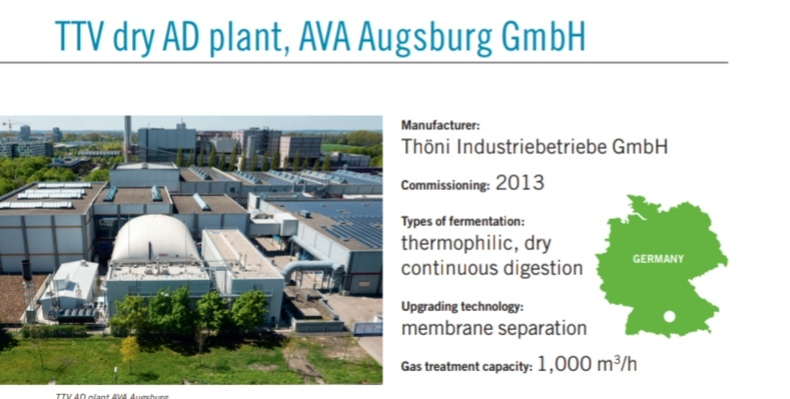 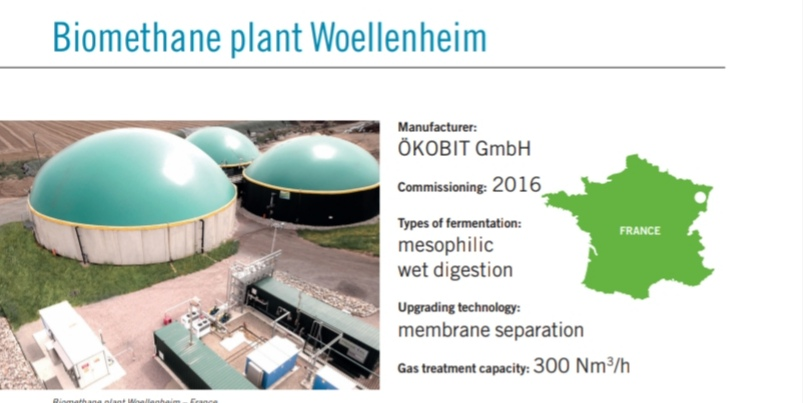 Poultry Sector Profile
15000 Poultry Farms
1.4 Million Tons/yr Broiler Meat
17.5 Billion Eggs
Chicken Population=
Feather Meal
Feathers 7% of chicken weight
10% Fat content in Feathers
1.4 Million Tons Chicken meat
Feather weight=1 Mn Tons/yr
Fat content=100,000 tons/yr
Yied =90%
Bio-diesel potential=90,000 tons
Poultry Litter Biogas
Chicken Population=729 million
Litter=0.7 ounce per chicken per day
Annual Litter=84 Million tons
Biogas yield=80 M3/ton
Biogas Potential=6773 Million M3=237 Billion Cft/yr=649 mmcfd?
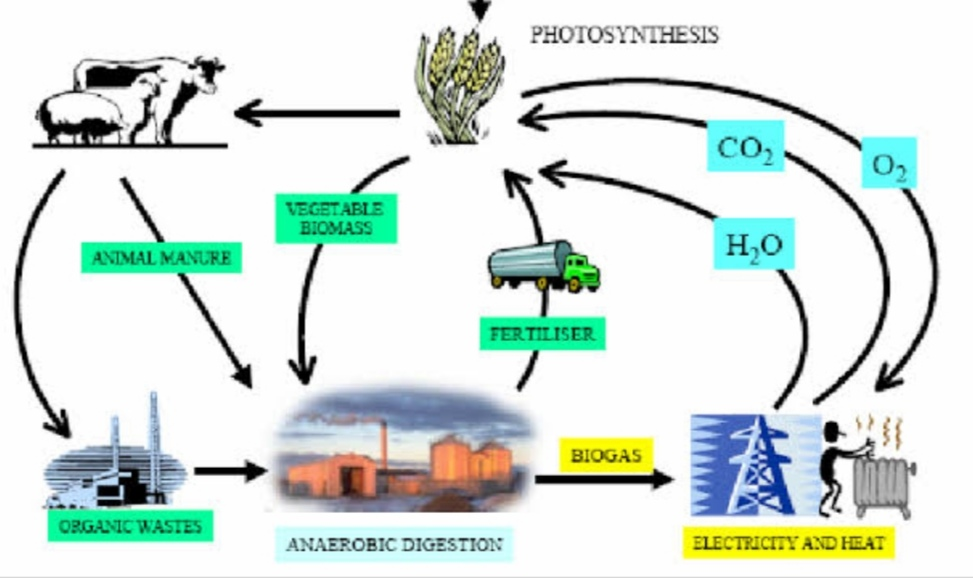 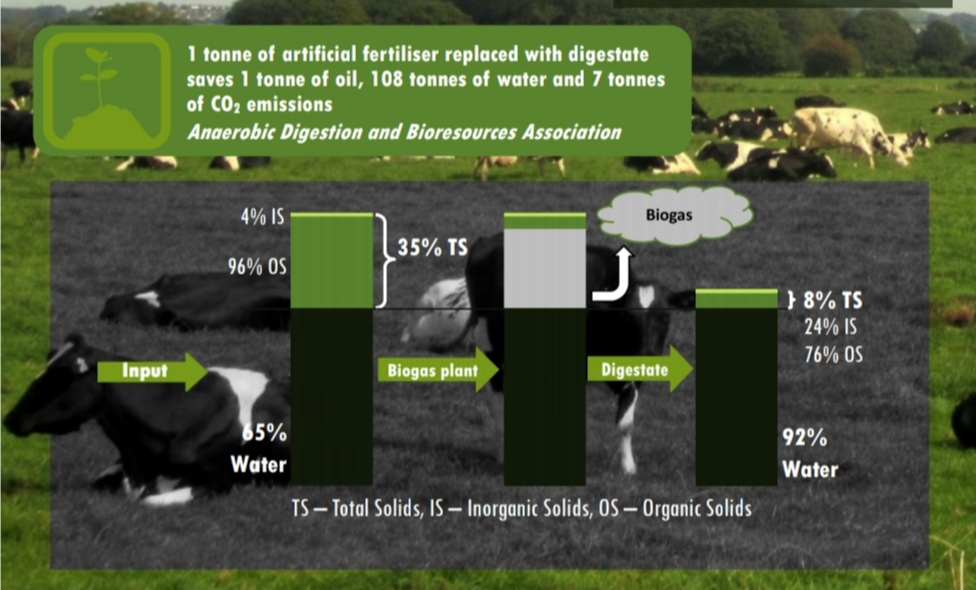 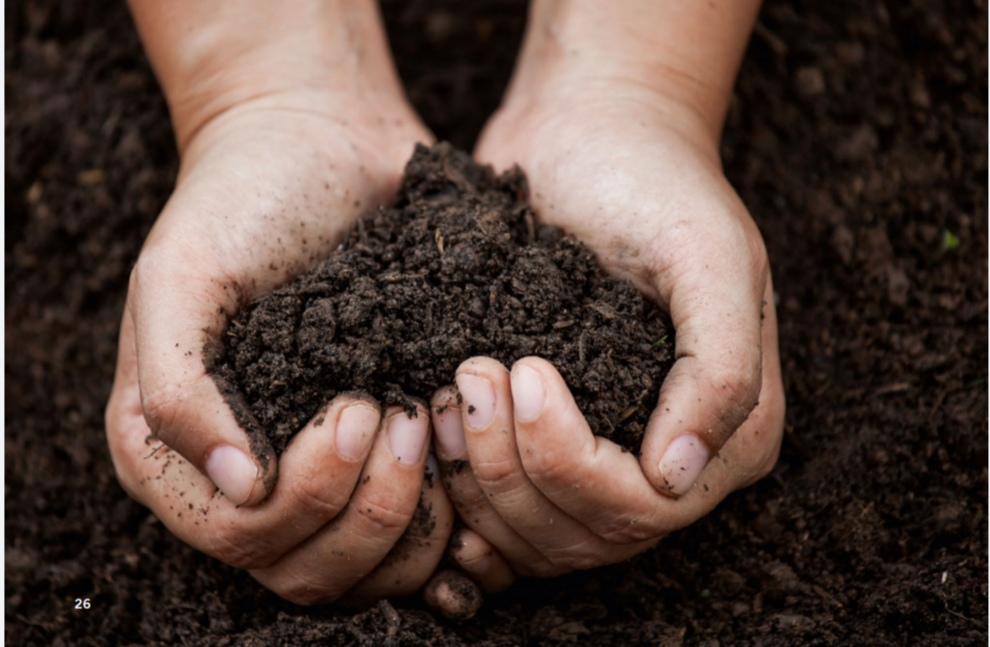 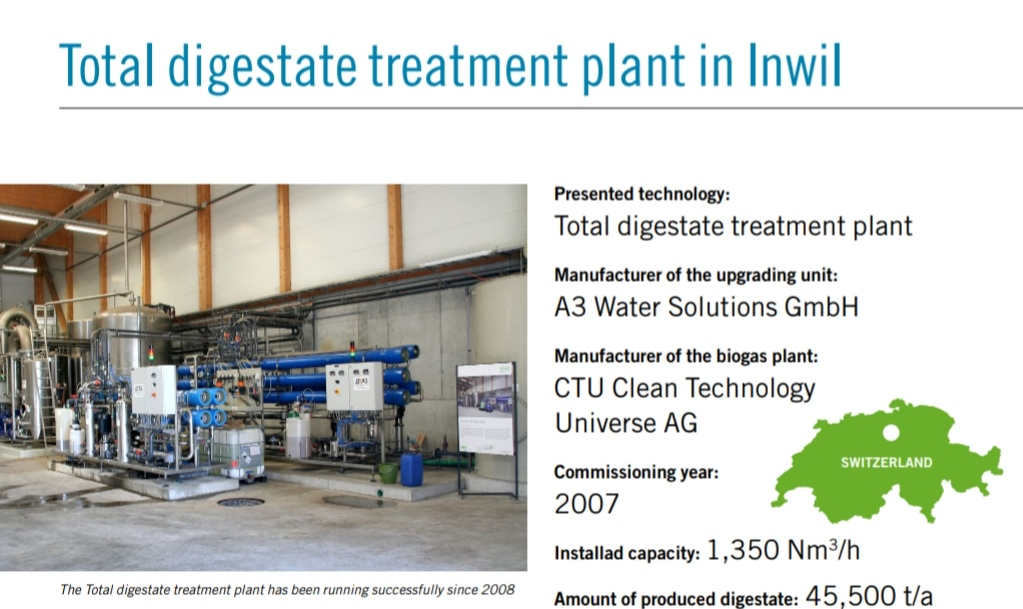 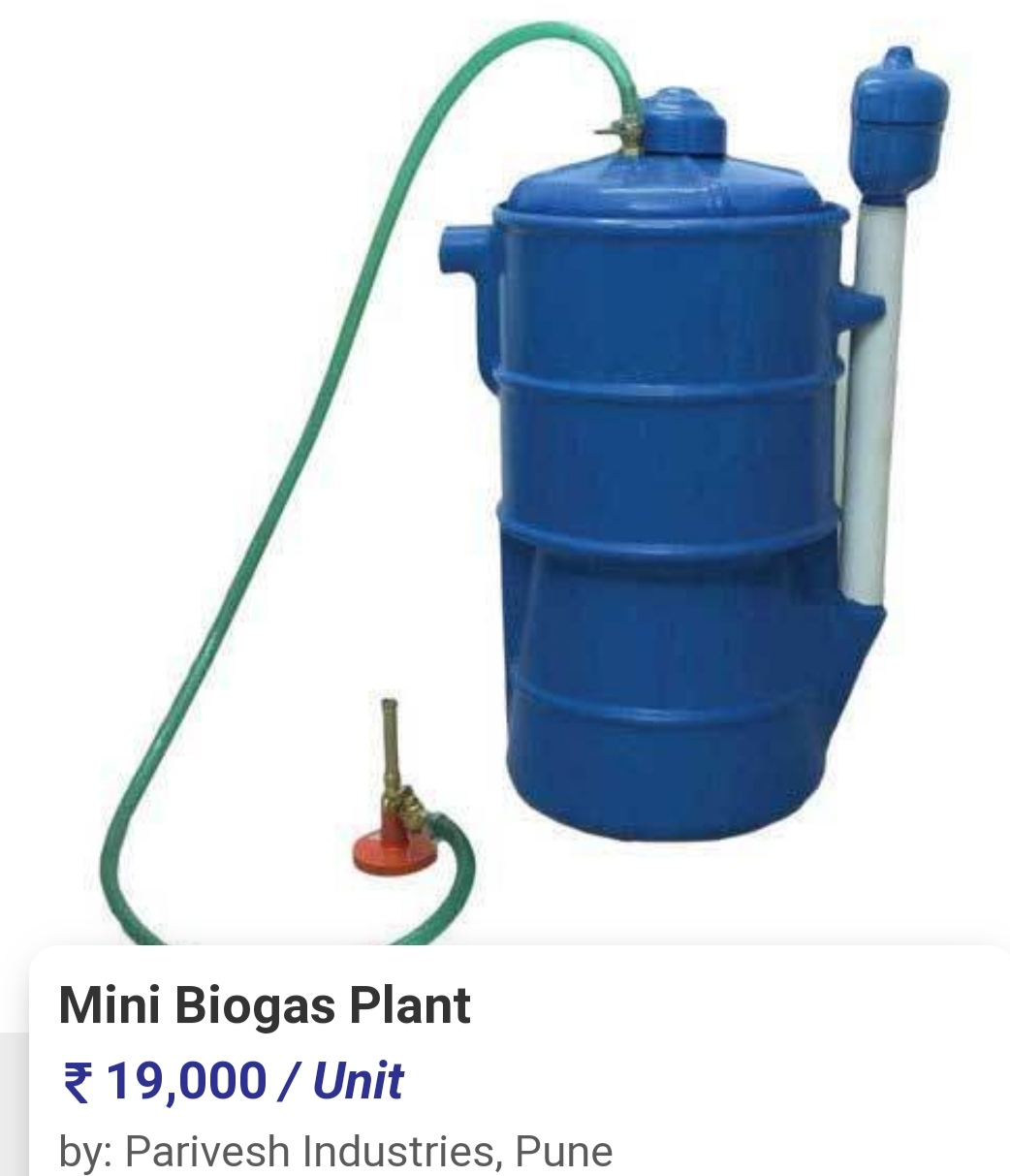